G05-H-Activity-001
Topic 1 | Page 1
Activity – Pause and Reflect
<write voice over text here>
Lorem Ipsum is simply dummy text of the printing and type.
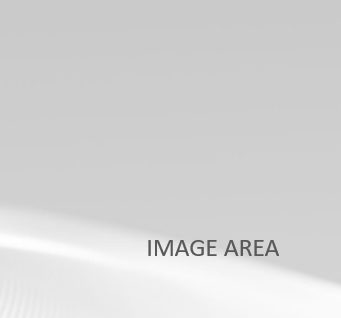 Get Set! Ready! Play!


How to Play?
<include graphic notes here>
Play
How to Play

Select any playing card to flip and reveal the question.

You can answer each question by choosing the appropriate options from the side panel. Then, select Submit.
Close
Activity – Pause and Reflect
<write voice over text here>
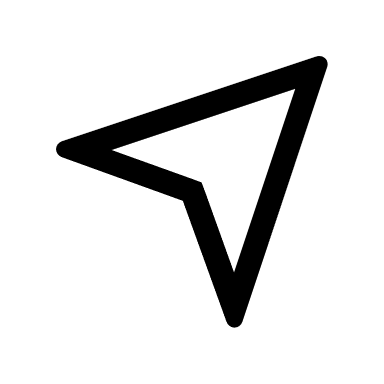 Response Cards
Question Cards
Choose a Question Card and your response(s) from the Response Cards. Once completed, select Submit.
Option 1
Option 2
Option 3
Card 1
Contrary to popular belief, Lorem Ipsum is not simply random text
Card 1
Contrary to popular belief, Lorem Ipsum is not simply random text
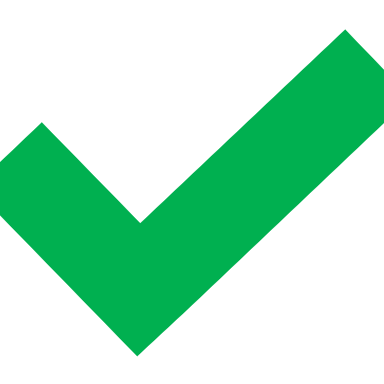 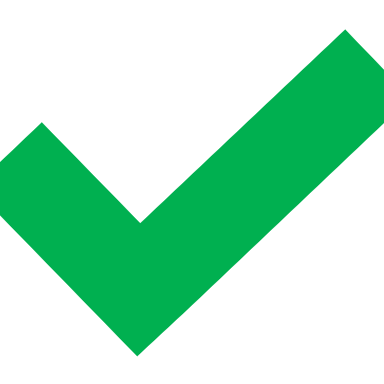 Card 1
Contrary to popular belief, Lorem Ipsum is not simply random text
Option 4
Option 5
Option 6
<include graphic notes here>
Submit
Activity – Pause and Reflect
<write voice over text here>
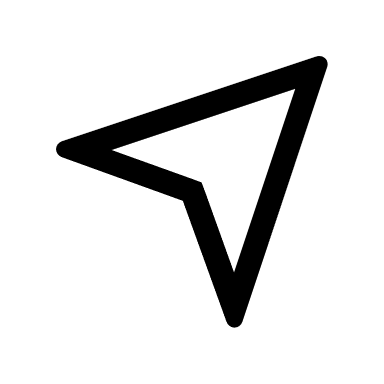 Response Cards
Question Cards
Choose a Question Card and your response(s) from the Response Cards. Once completed, select Submit.
Option 1
Option 2
Option 3
Card 1
Contrary to popular belief, Lorem Ipsum is not simply random text
Card 1
Contrary to popular belief, Lorem Ipsum is not simply random text
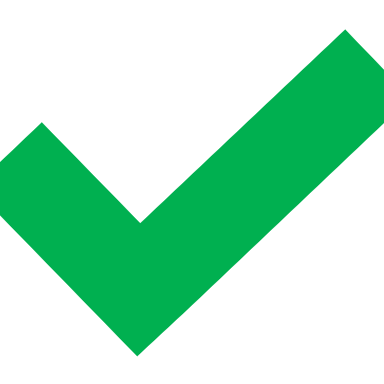 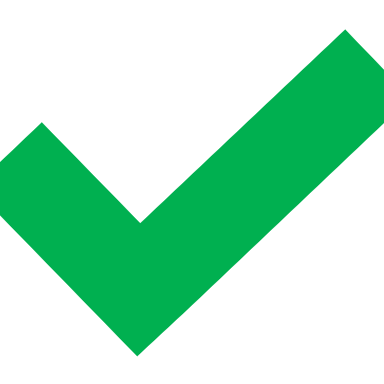 Card 2
Contrary to popular belief, Lorem Ipsum is not simply random text
Option 4
Option 5
Option 6
<include graphic notes here>
Submit
Activity – Pause and Reflect
<write voice over text here>
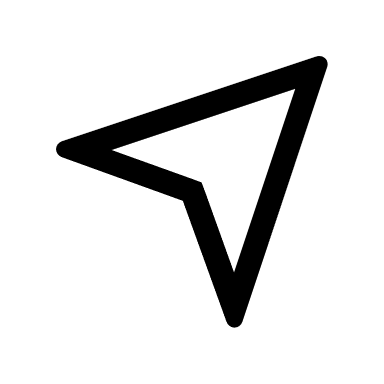 Response Cards
Question Cards
Choose a Question Card and your response(s) from the Response Cards. Once completed, select Submit.
Option 1
Option 2
Option 3
Card 1
Contrary to popular belief, Lorem Ipsum is not simply random text
Card 1
Contrary to popular belief, Lorem Ipsum is not simply random text
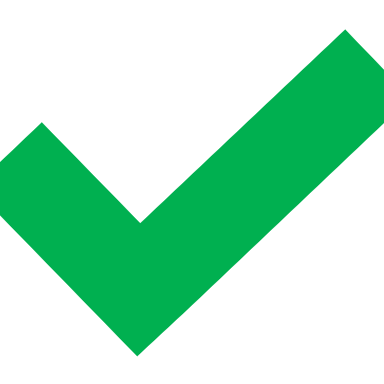 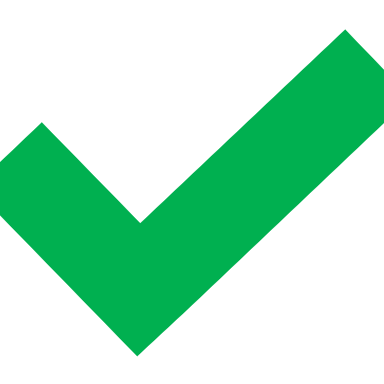 Card 3
Contrary to popular belief, Lorem Ipsum is not simply random text
Option 4
Option 5
Option 6
<include graphic notes here>
Submit
View Feedback
Activity – Pause and Reflect
<write voice over text here>
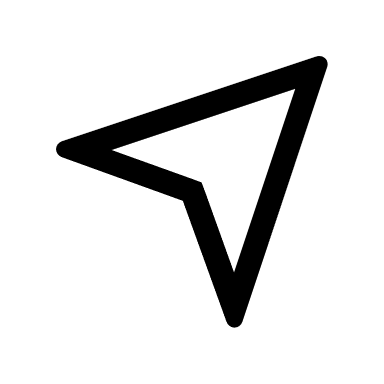 Question Cards
Response Cards
Option 1
Option 2
Option 3
Card 1
Contrary to popular belief, Lorem Ipsum is not simply random text
Select arrow button to compare your responses for each question.
Option 4
Option 5
Option 6
<include graphic notes here>
Feedback 1
Contrary to popular belief, Lorem Ipsum is not simply random text.
Activity – Pause and Reflect
<write voice over text here>
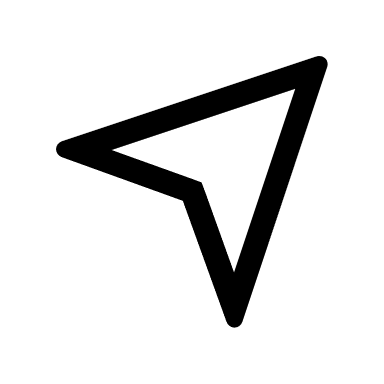 Question Cards
Response Cards
Option 1
Option 2
Option 3
Card 2
Contrary to popular belief, Lorem Ipsum is not simply random text
Select arrow button to compare your responses for each question.
Option 4
Option 5
Option 6
<include graphic notes here>
Feedback 2
Contrary to popular belief, Lorem Ipsum is not simply random text.
Activity – Pause and Reflect
<write voice over text here>
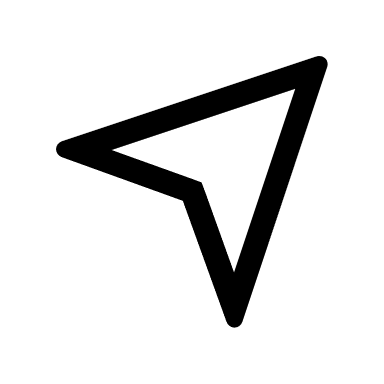 Question Cards
Response Cards
Option 1
Option 2
Option 3
Card 3
Contrary to popular belief, Lorem Ipsum is not simply random text
Select arrow button to compare your responses for each question.
Option 4
Option 5
Option 6
<include graphic notes here>
Feedback 3
Contrary to popular belief, Lorem Ipsum is not simply random text.
What you should know
G05-H-Activity-001
Topic 1 | Page 1
Activity – Pause and Reflect
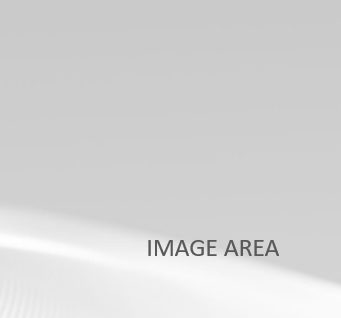 <write voice over text here>
What You Should Know
Q1 Key word
(What we do)
Contrary to popular belief, Lorem Ipsum is not simply random text. It has roots in a piece of classical Latin literature from 45 BC.

Contrary to popular belief, Lorem Ipsum is not simply random text. It has roots in a piece of classical Latin literature from 45 BC.
<include graphic notes here>
G05-H-Activity-001
Topic 1 | Page 1
Activity – Pause and Reflect
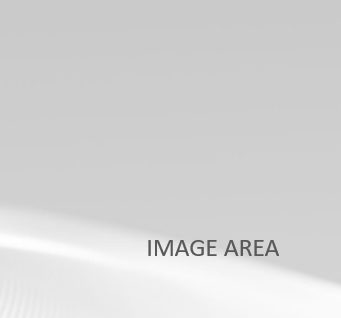 <write voice over text here>
What You Should Know
Q2 Key word
(What we do)
Contrary to popular belief, Lorem Ipsum is not simply random text. It has roots in a piece of classical Latin literature from 45 BC.

Contrary to popular belief, Lorem Ipsum is not simply random text. It has roots in a piece of classical Latin literature from 45 BC.
<include graphic notes here>
G05-H-Activity-001
Topic 1 | Page 1
Activity – Pause and Reflect
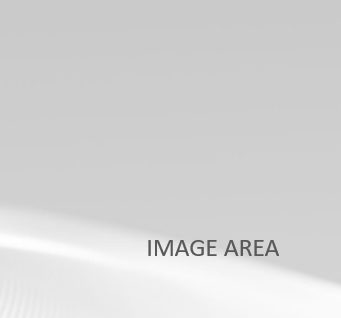 <write voice over text here>
What You Should Know
Q3 Key word
(What we do)
Contrary to popular belief, Lorem Ipsum is not simply random text. It has roots in a piece of classical Latin literature from 45 BC.

Contrary to popular belief, Lorem Ipsum is not simply random text. It has roots in a piece of classical Latin literature from 45 BC.
<include graphic notes here>